ТЕОРЕТИКО-МЕТОДОЛОГІЧНІ АСПЕКТИ КОМПЕТЕНТНІСНОГО ПІДХОДУ
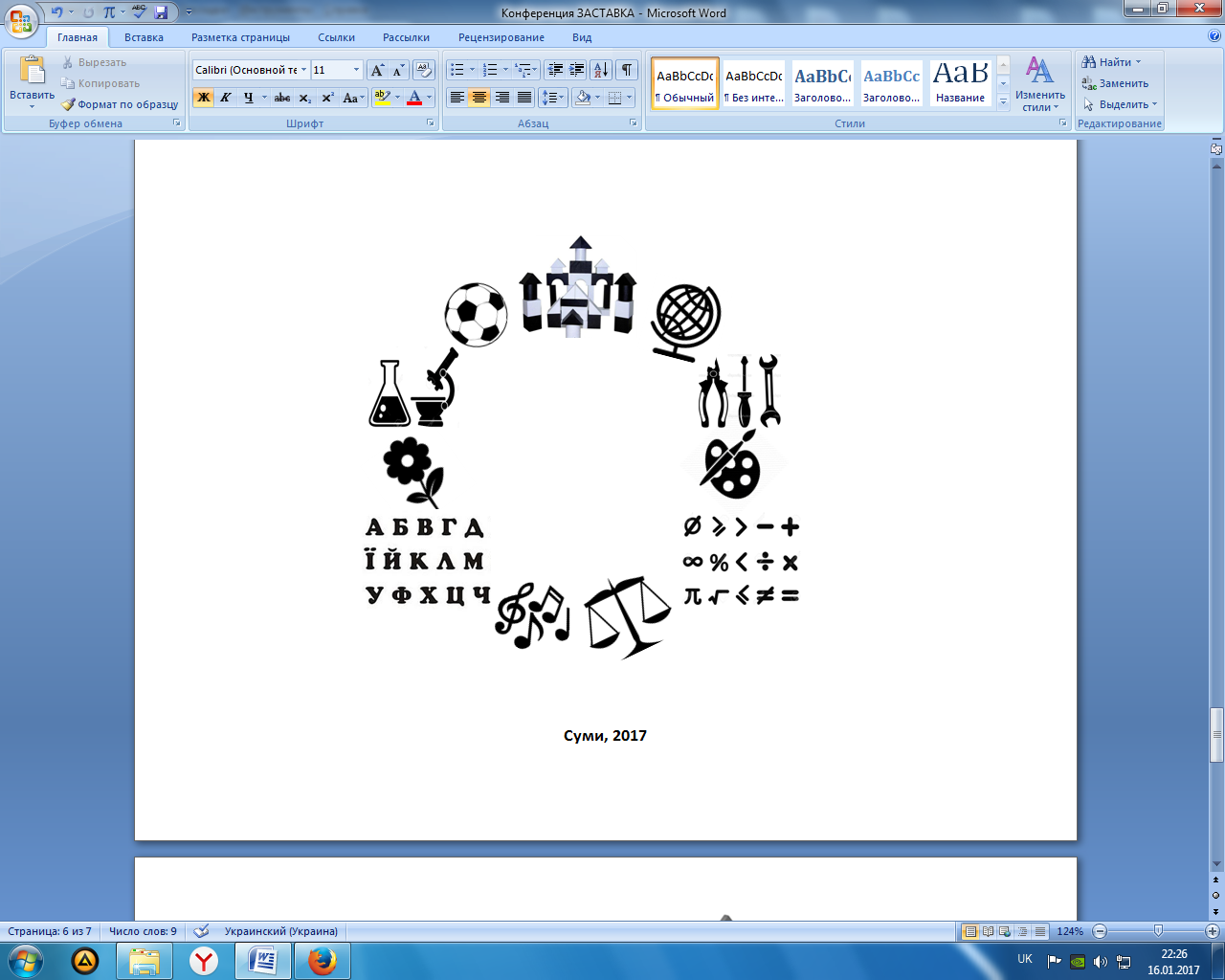 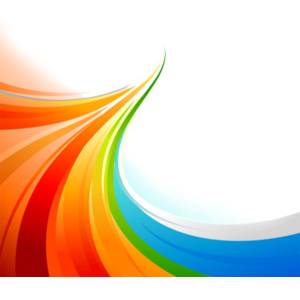 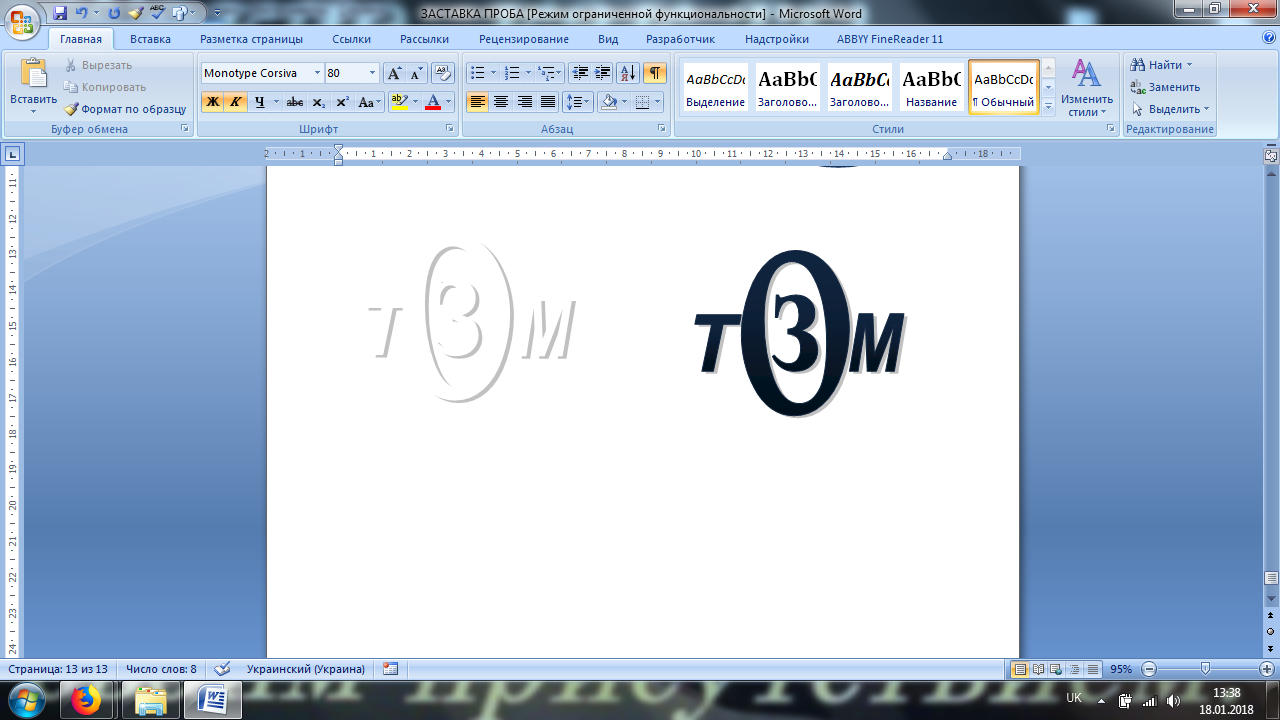 Завідувач кафедри теорії і методики змісту освіти 
КЗ Сумський обласний інститут післядипломної педагогічної освіти
Сєрих Лариса Володимирівна
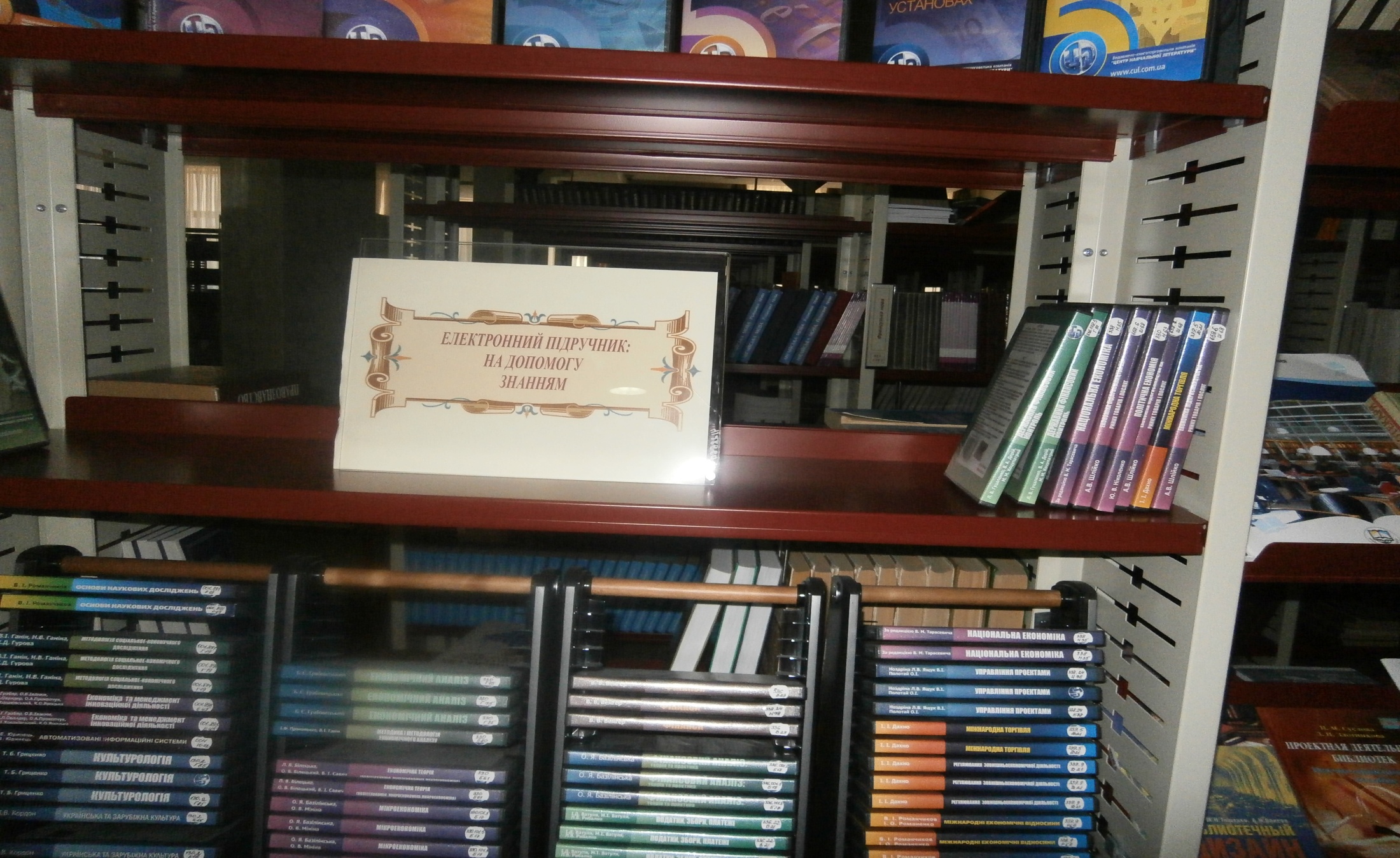 Компетентнісний підхід – це місток, який поєднує школу з реальним світом і тими потребами, які ставить перед людиною життя.
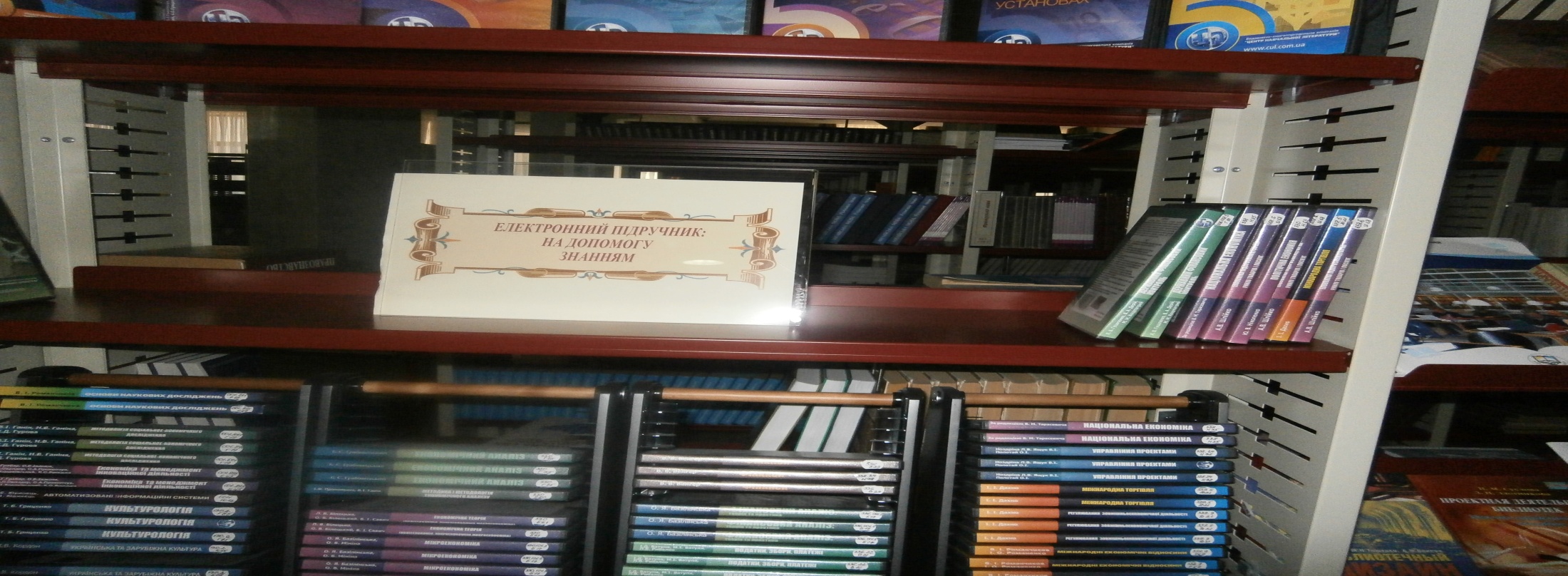 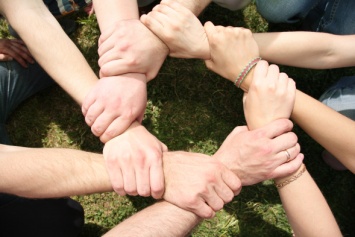 1. Спілкування рідною / державною мовою
2. Спілкування іноземними мовами
3. Математична компетентність.
4. Інформаційно-цифрова компетентність
5. Уміння вчитися впродовж життя
6. Соціальна та громадянська компетентності
7. Ініціативність і підприємливість
8. Обізнаність і самовираження у сфері культури
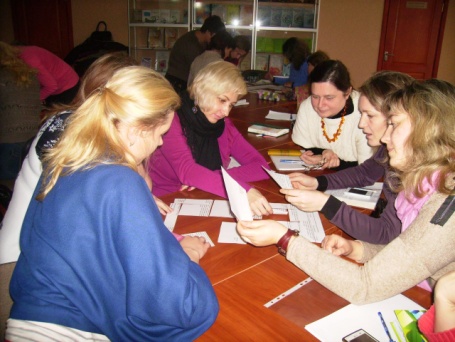 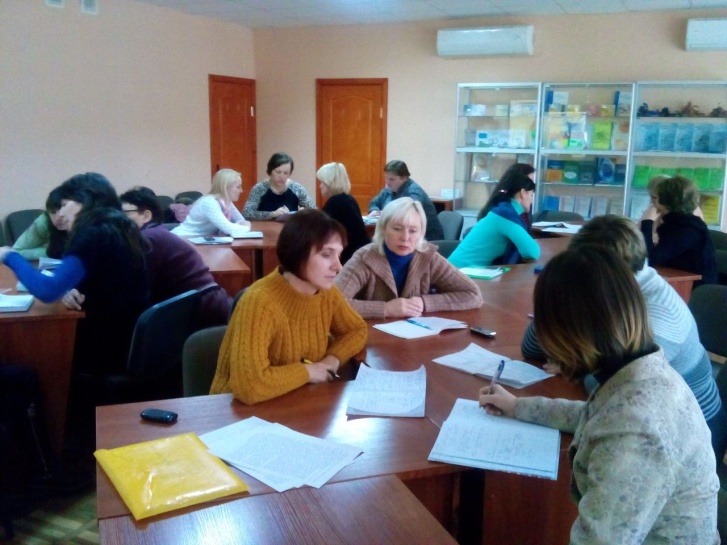 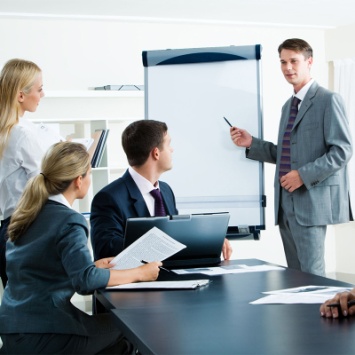 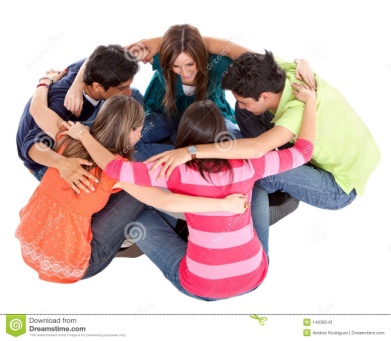 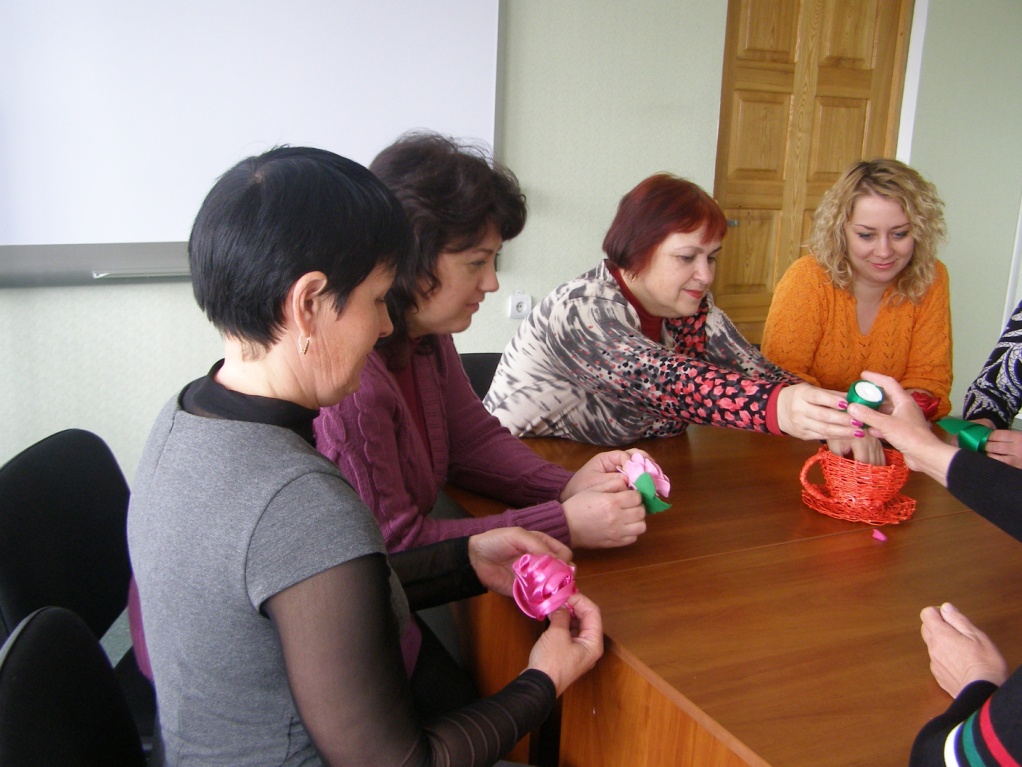 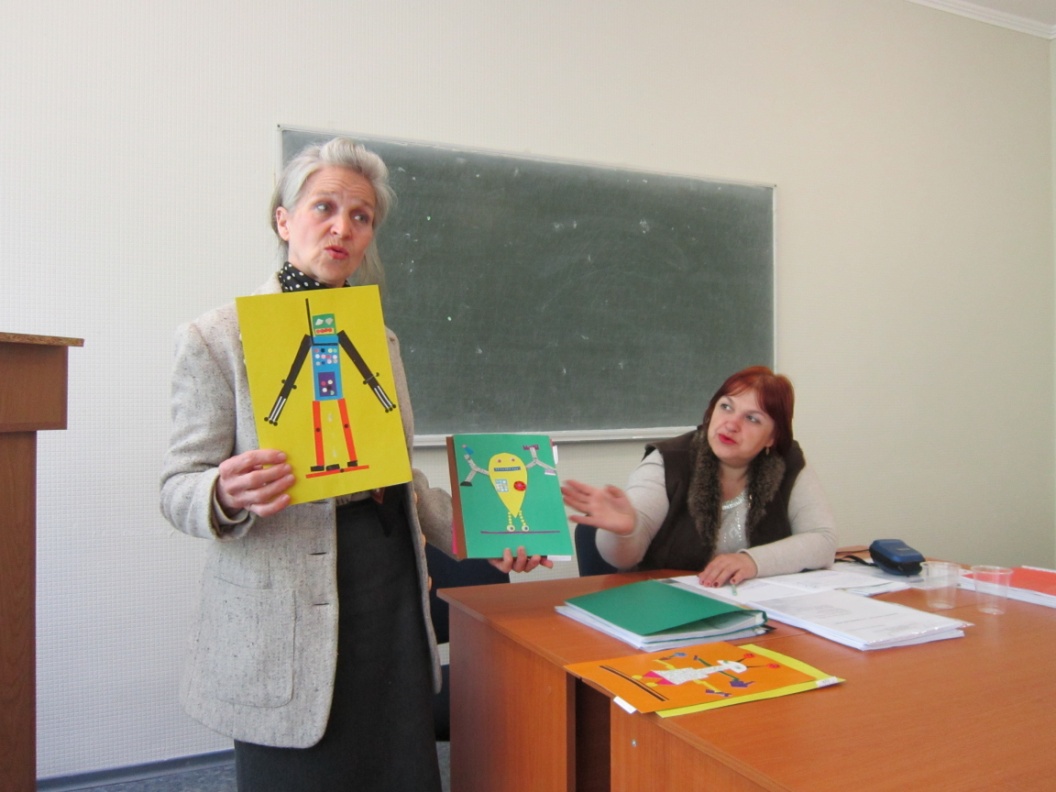 Очікувані результати
Місія кожної галузі
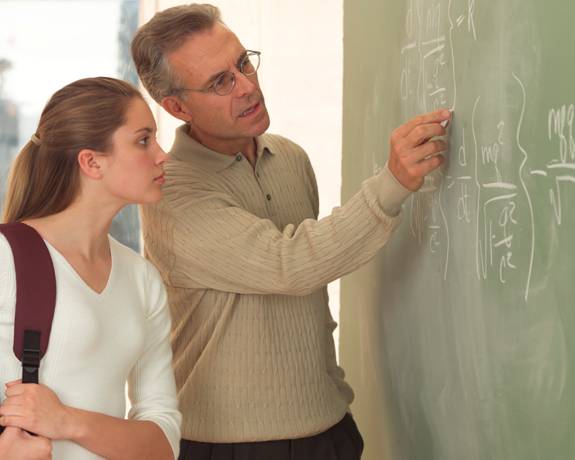 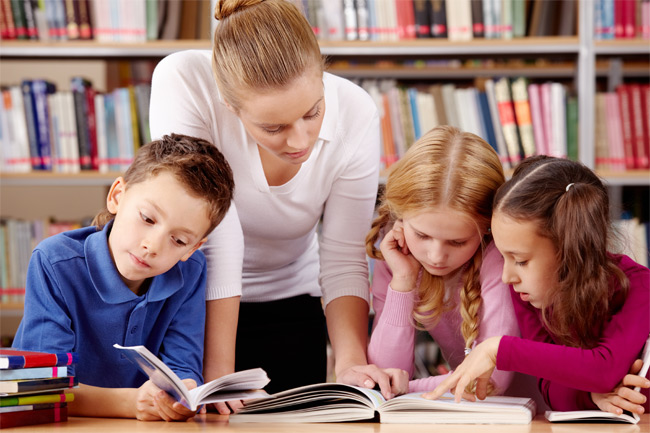 Усі освітні галузі та навчальні предмети
ІНСТРУМЕНТИ                               в освітні програми і програми навчальних предметів
Центр ваги
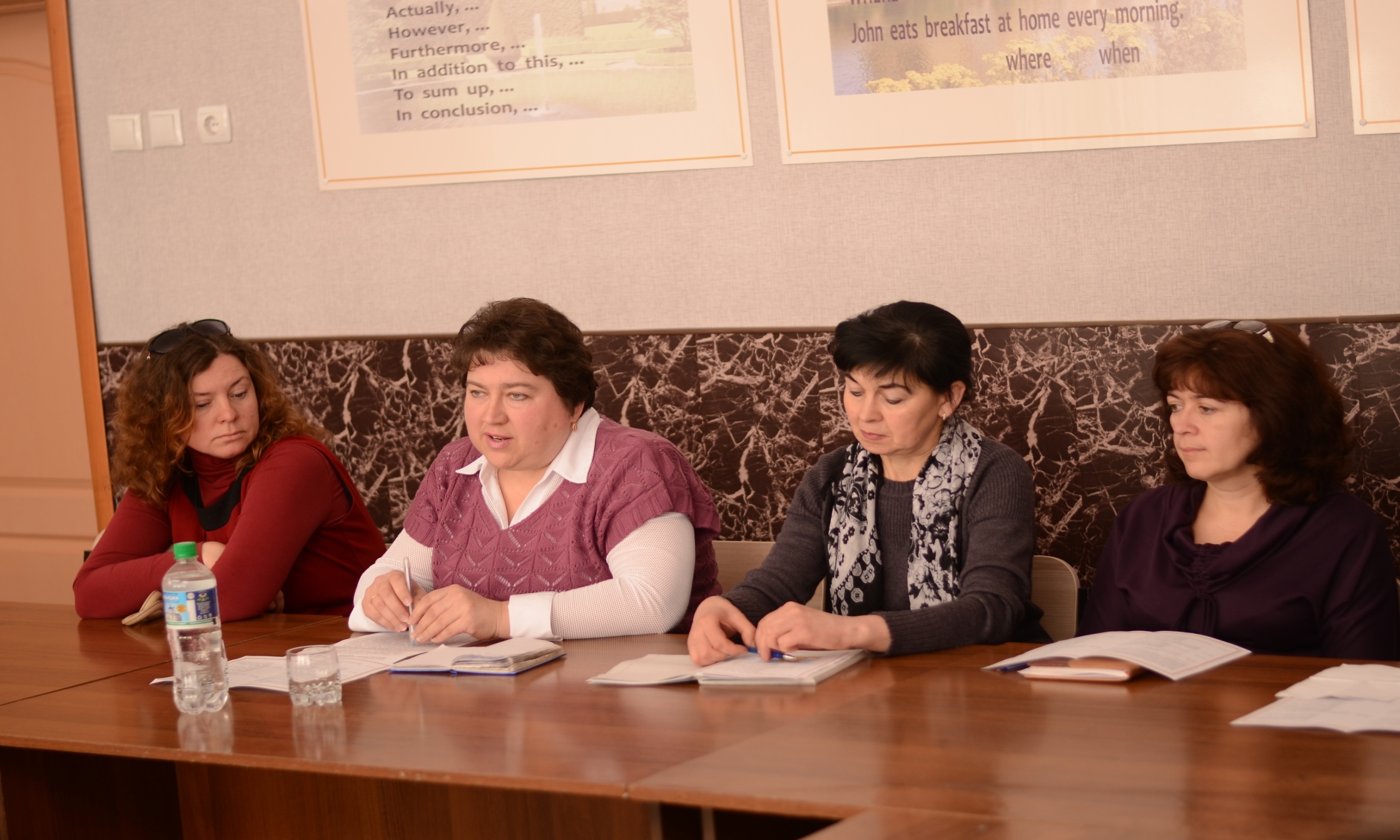 Зменшення обсягу фактологічного матеріалу
Проблемного навчанню
Окреслення доцільного «ядра знань»
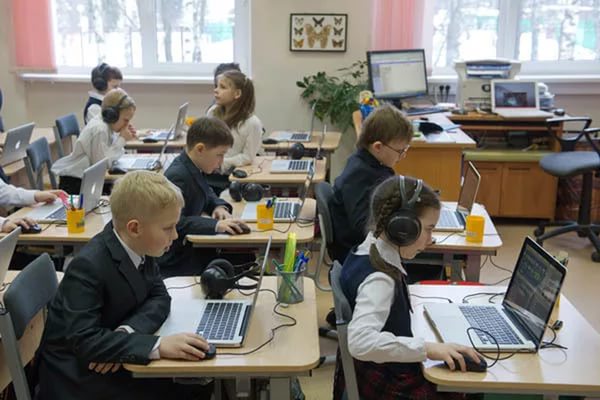 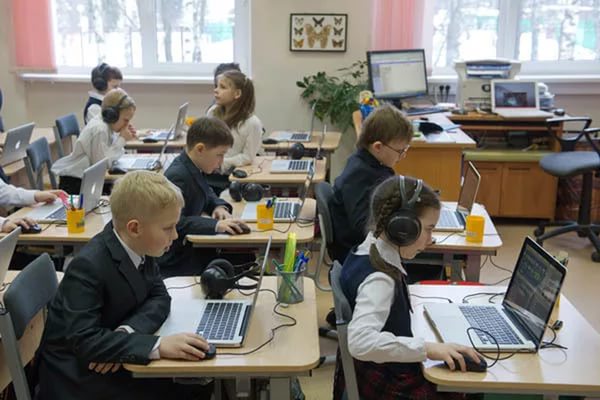 ПОЧАТКОВА ШКОЛА
Організація освітнього процесу молодших школярів в умовах Нової української школи.
Організаційно-методичні аспекти планування в початковій школі. Модульно-навчальна програма.
Компетентнісний підхід змісту початкової освіти у вимірі сьогодення.
Створення ефективного та безпечного освітнього середовища початкової освіти.
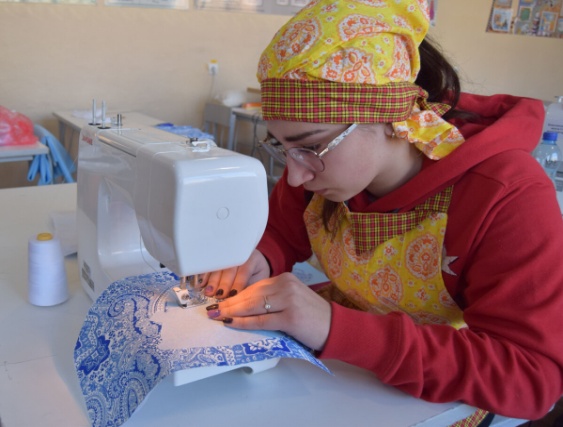 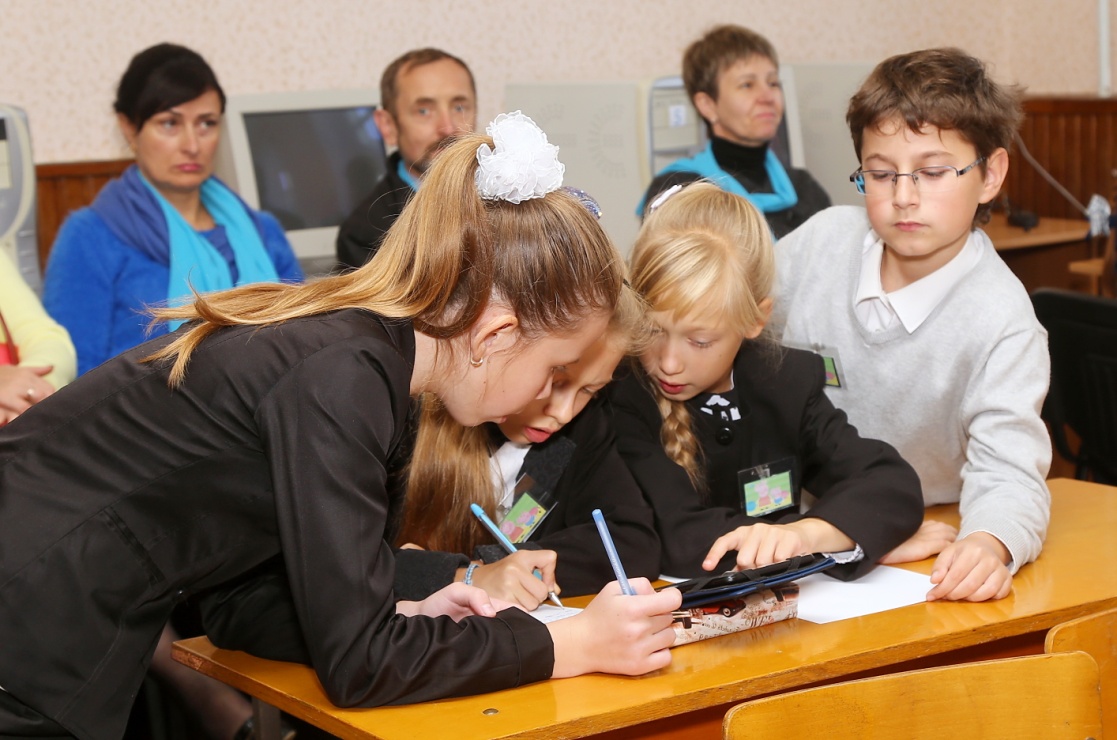 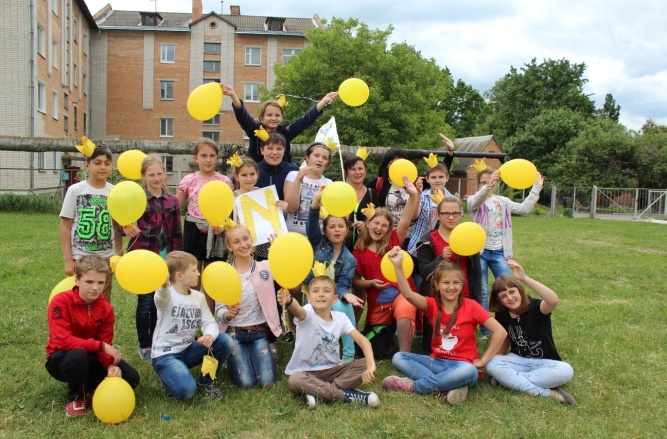 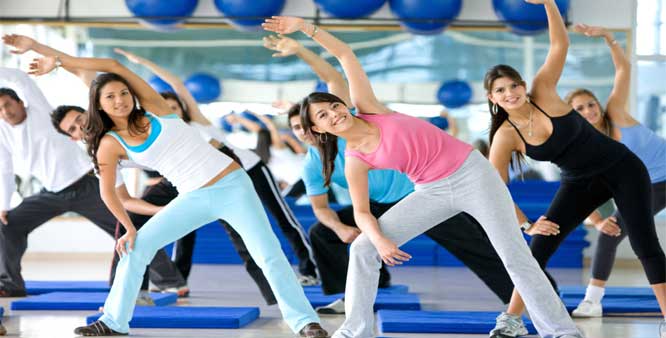 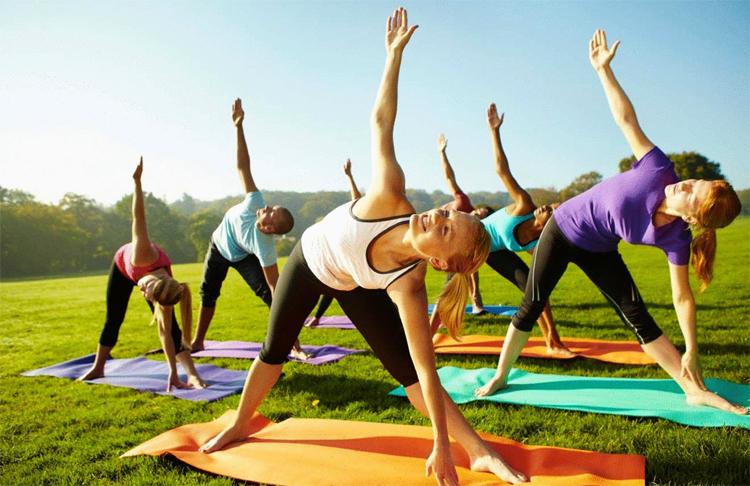 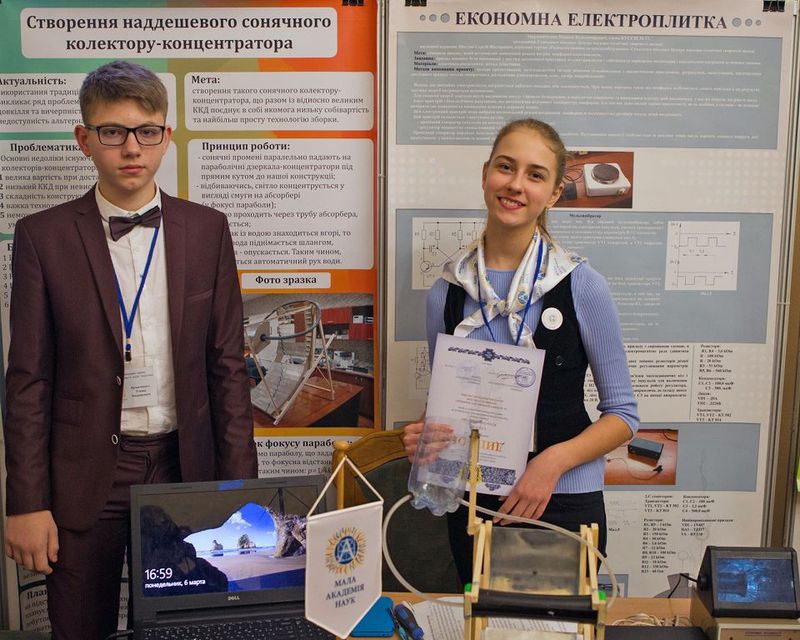 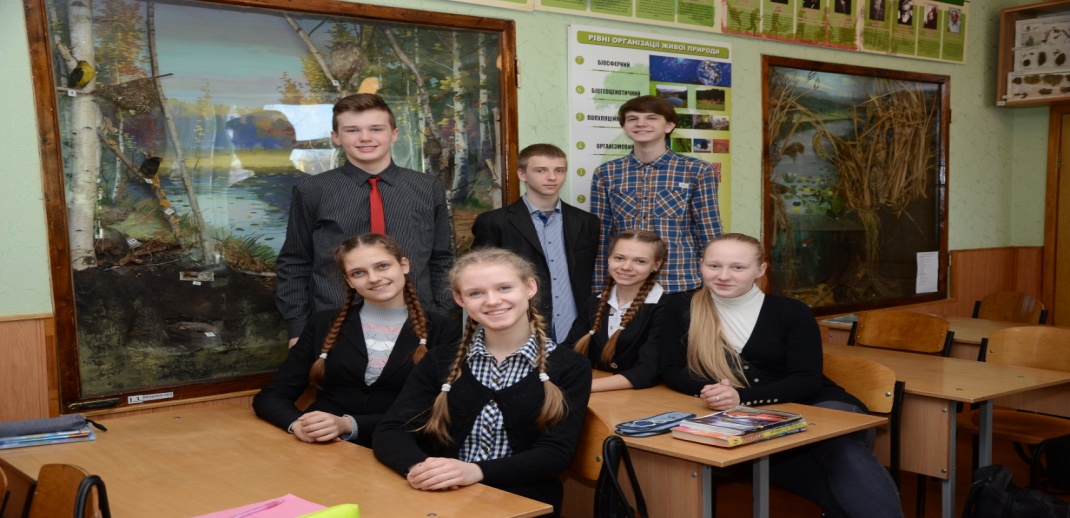 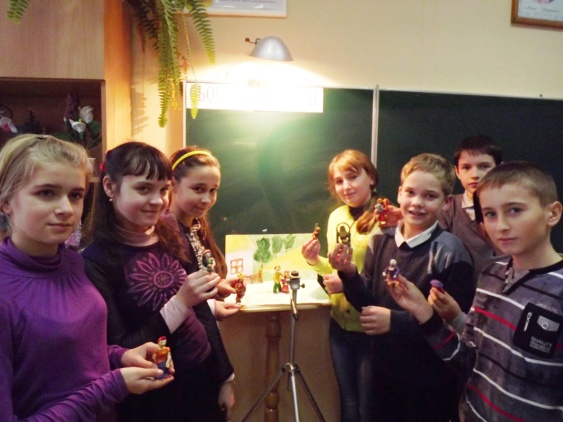 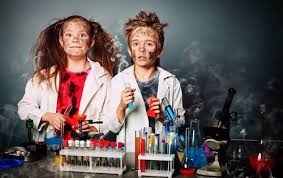 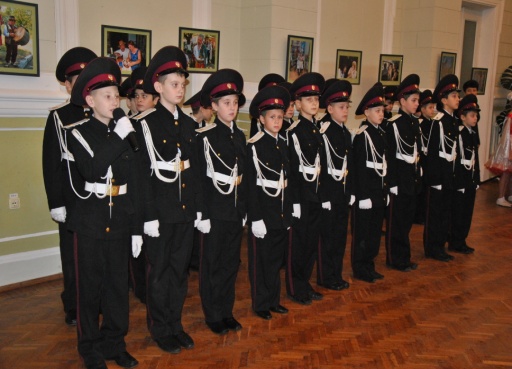 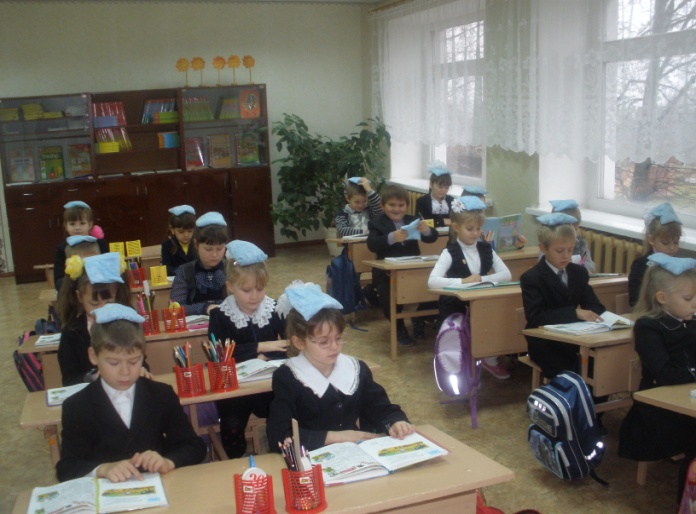 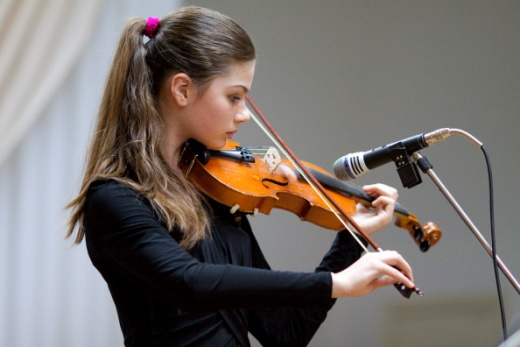 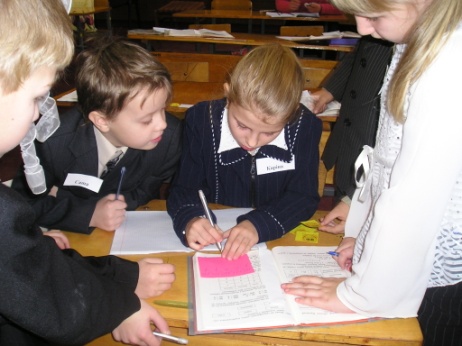 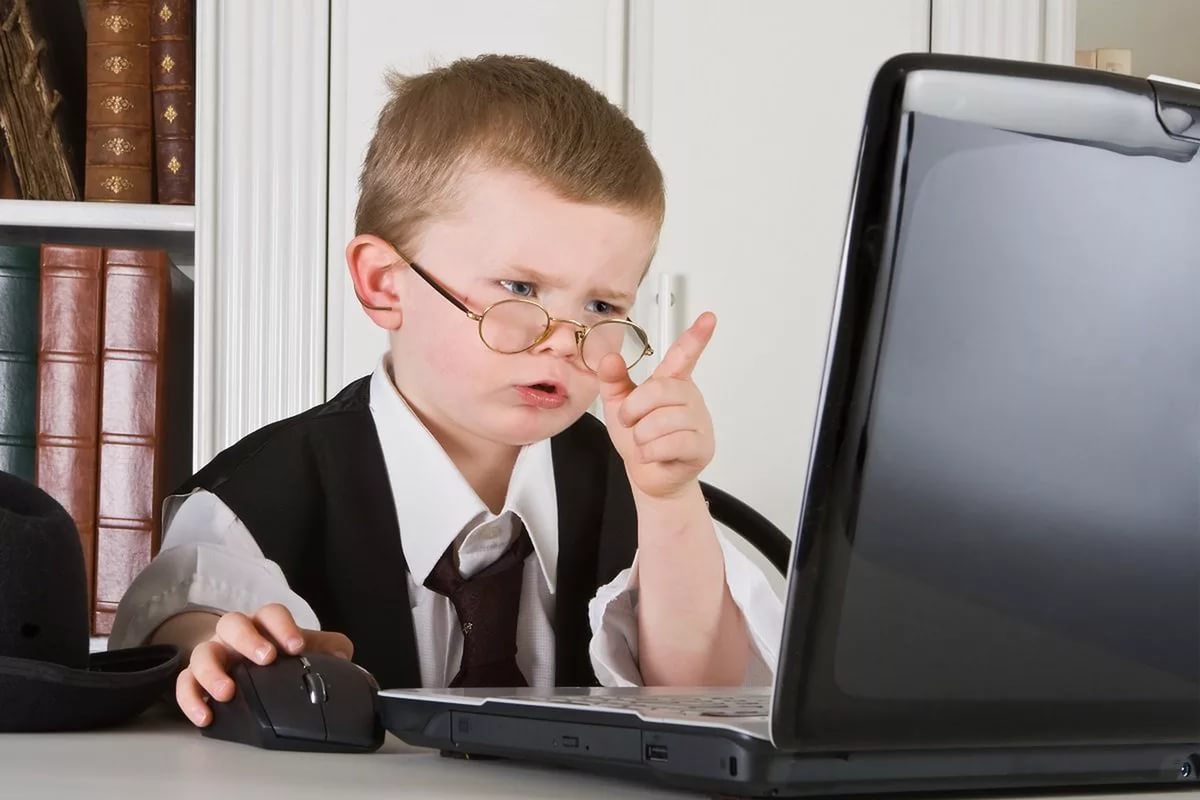 4 орієнтири
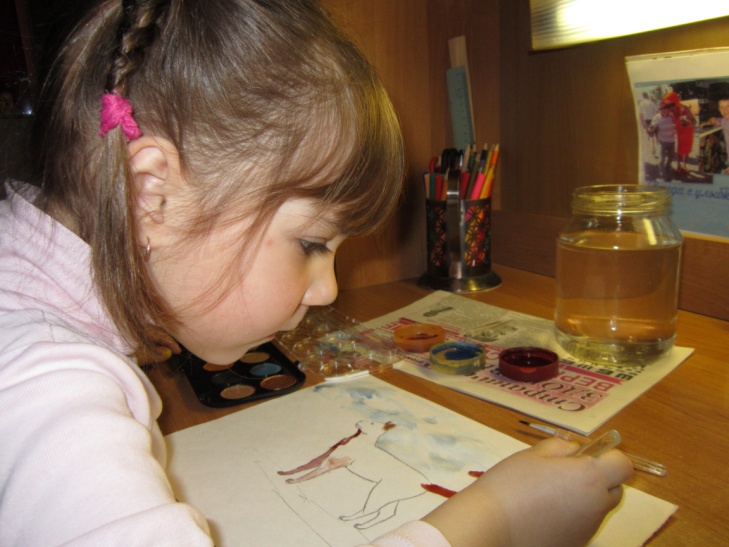 На активність того, хто навчається
На досвід і знання
На оцінювання
На спільноту
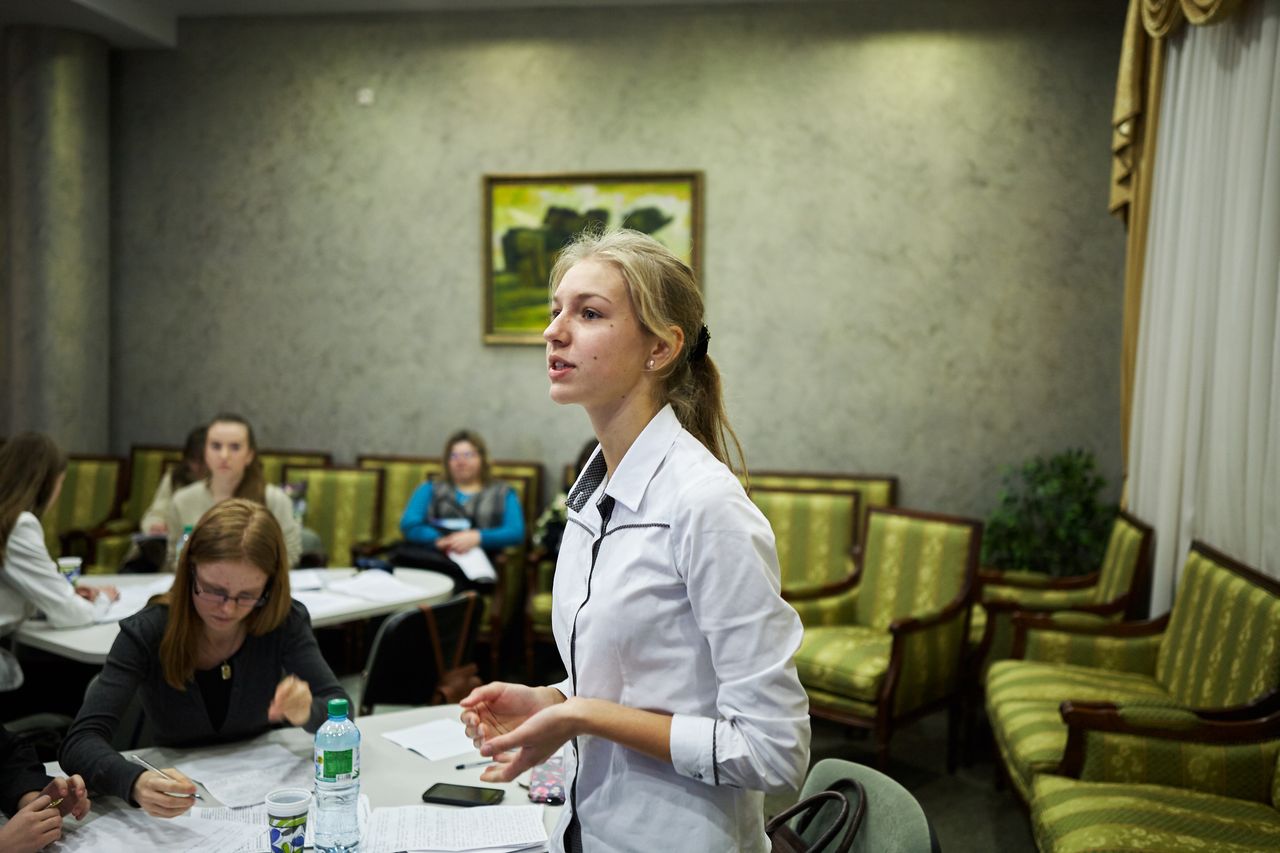 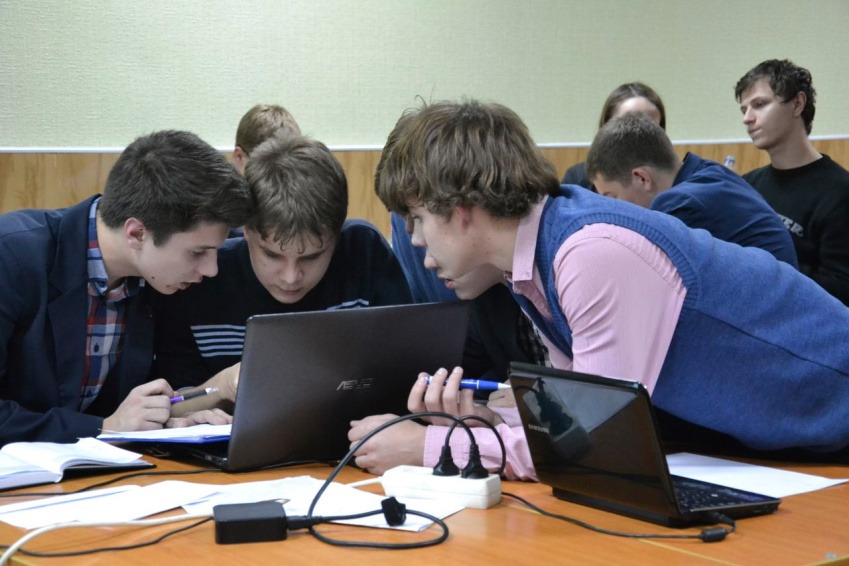 Інноваційні онлайн-продукти
ПЛАТФОРМИ (методичні, дидактичні матеріали)
тексти
відео
ігри
зображення
інструменти для співпраці 
системи наставництва (коучинг)
інструменти аналізу різноманітних даних
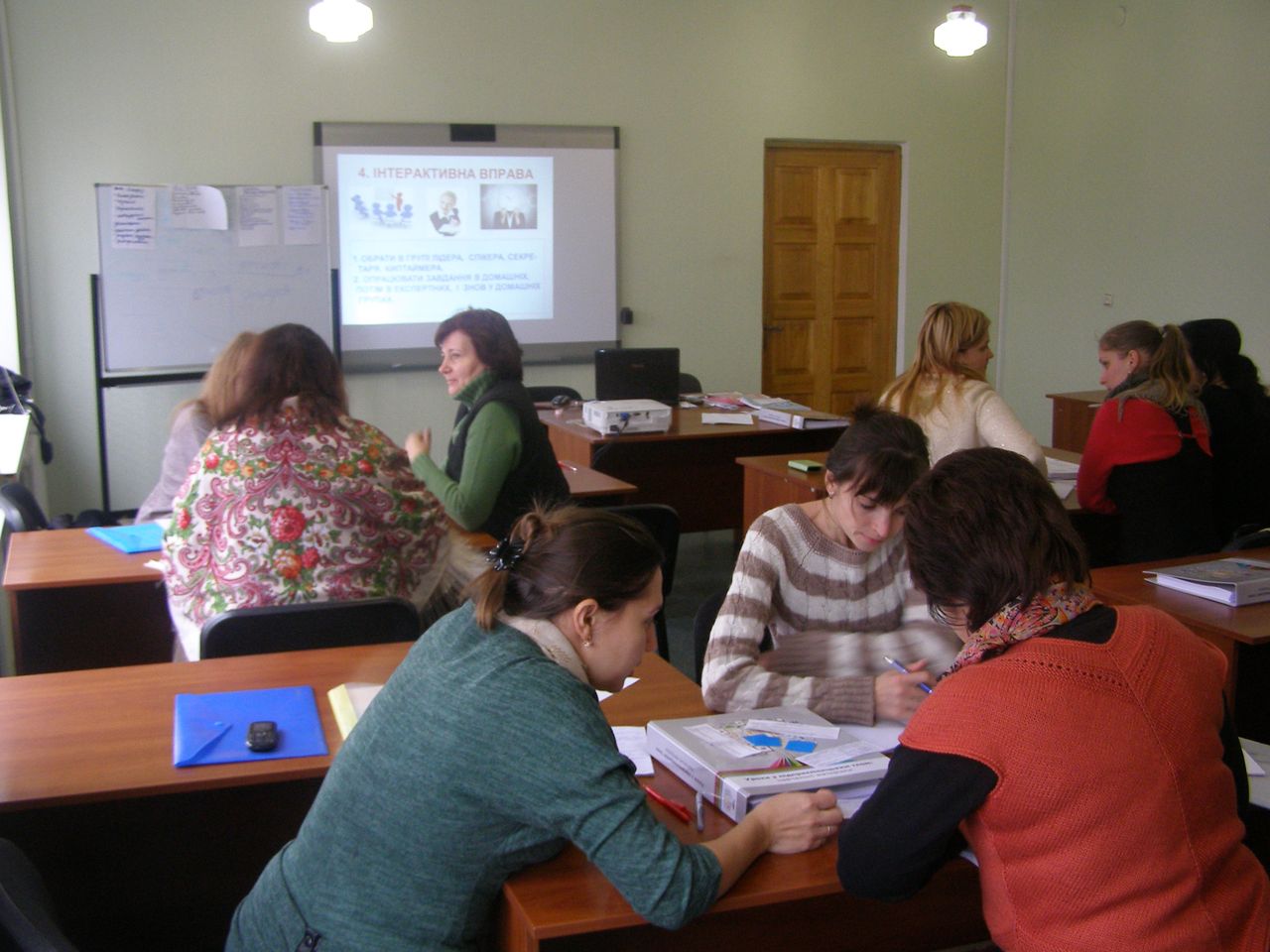 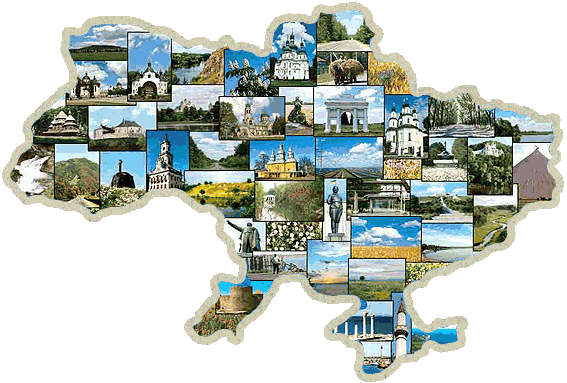 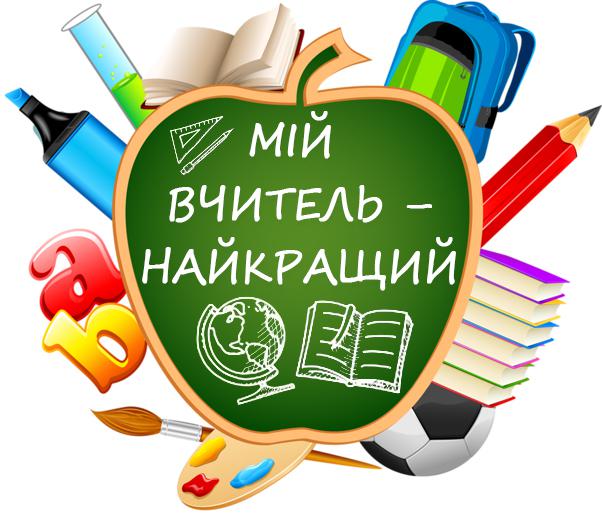 Сподіваємося на тісну співпрацю, дякуємо за увагу!